MANIPULATION OF MATERIALS
MATERIAL IN ITS NATURAL STATE
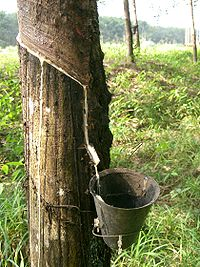 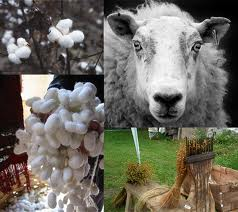 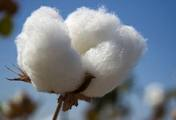 A MATERIAL THAT HAS BEEN MANIPULATED – its composition and structure is not altered
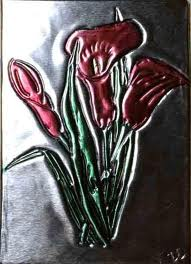 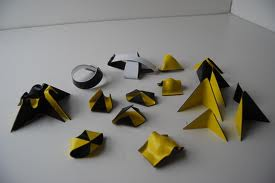 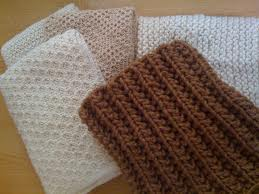 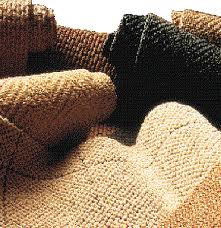 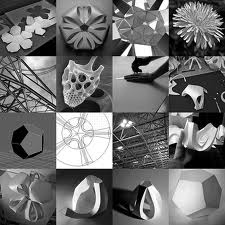 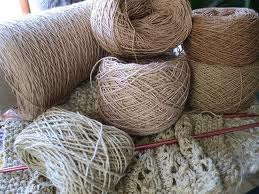 A MATERIAL THAT HAS BEEN TRANSFORMED – new or different properties
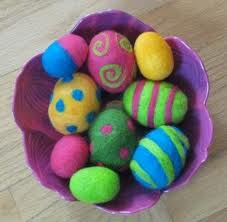 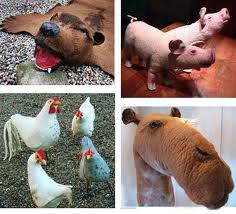 TRANSFORMING -changing the structure of an existing material to change some of its properties but it remains the same material
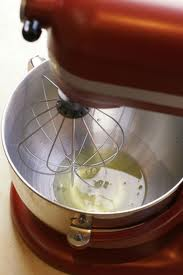 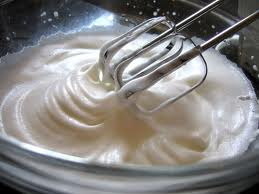 TRANSFORMING MATERIALS
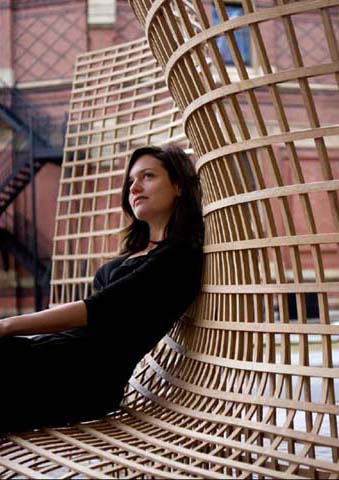 Steaming timber  is used to soften
 its fibres and allow it to be 
Manipulated (bent).
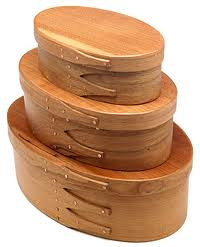 A MATERIAL THAT HAS BEEN FORMULATED
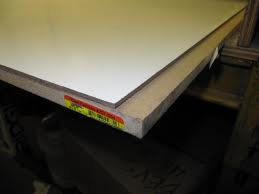 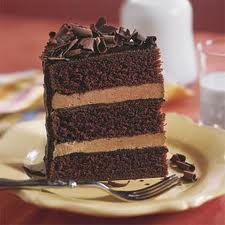 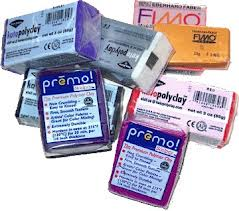 FORMULATED – has had two or more materials added to formulate a new material. This results in a different overall composition and structure than that of the original material.
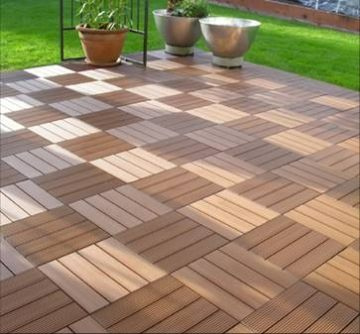 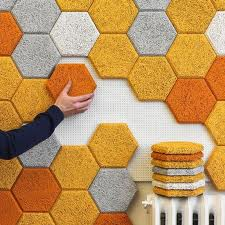 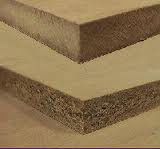 Manipulation of Materials
Manipulated – the composition and structure of the material has not been altered

Transformed – changing the structure of some of its properties but the material still stays the same.

Formulated – Has had two or more materials added to formulate a new material. This results in a different composition and structure than that that of the original material.